Focus Questions: 9/22/14
What does each of the following tools measure:
Graduated cylinder
Balance
Ruler

What is the base unit for:
mass
volume
length
Scientific Notation
A method of writing very large or very small numbers in powers of 10.

		General rule- M x 10n

M should not be a number greater than 9
n can be negative if the  original number is less than 1
n can be positive if the original number is greater than 1
Practice!
Complete Scientific Notation Worksheet

10 minutes
By the end of today you will:
Be able to analyze the structure and components of an atom as well as identify the nuclear symbol, atomic mass and number of elements on the periodic table
Bill Nye the Science Guy!
Watch video and complete notes as follows. Notes will be glued onto the right hand side of your notes!
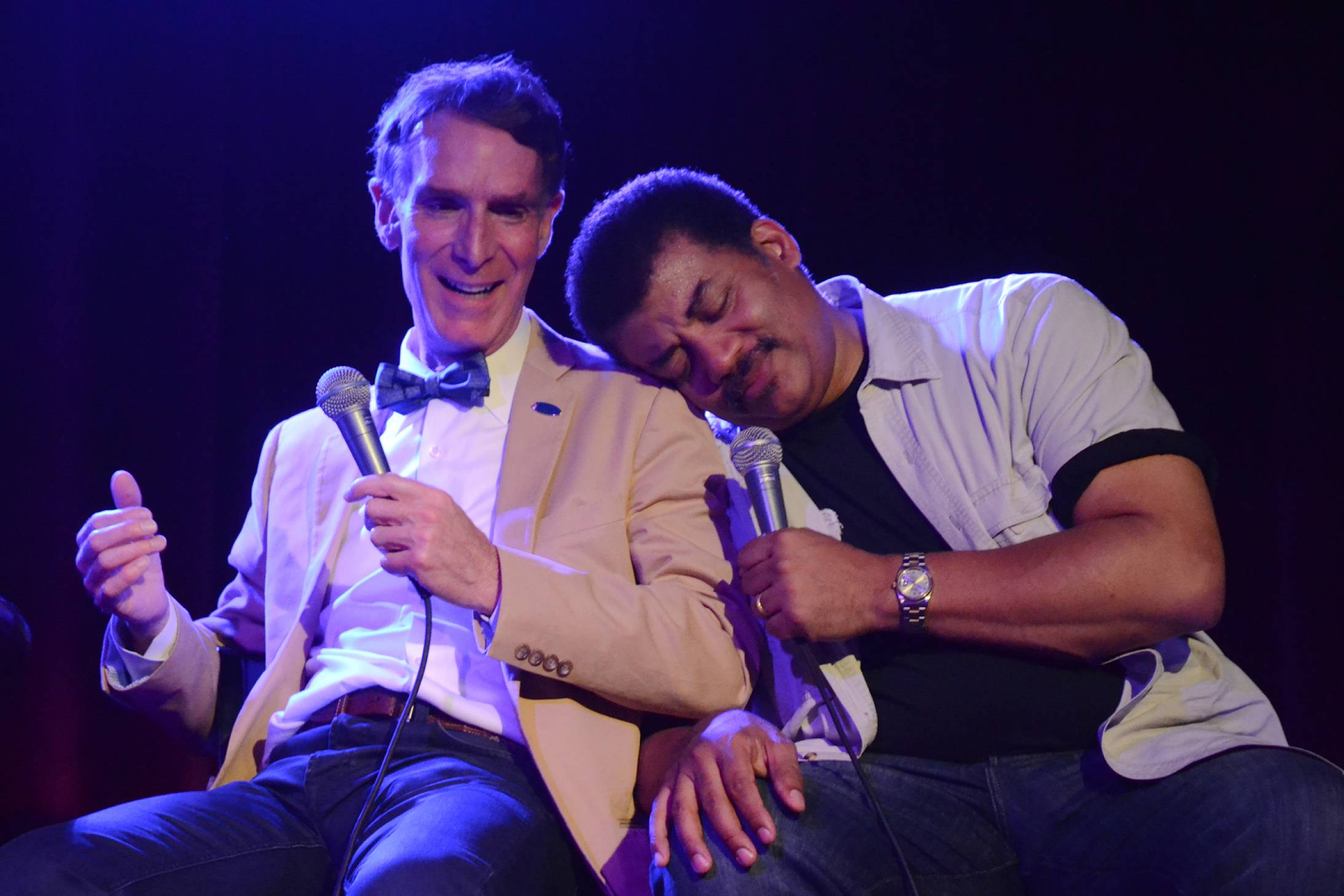 Watch Here!
Questions?
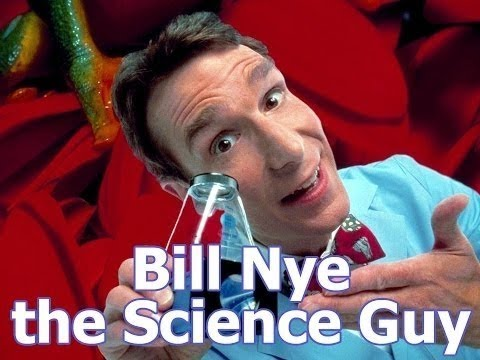 Flex and Finess your Knowledge!
Draw a number from the container. 

This number = atom you will create! 

You must have:  Correct number of proton, neutrons, and electrons
Important Vocab and What does it Mean?
Nuclear Symbol- Has 3 parts: the symbol of the element, the atomic number of the element and the mass number of the specific isotope.
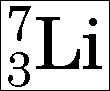 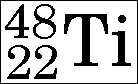 Atomic Number: The subscript of the nuclear symbol. It tells you the number of protons in the nucleus of the atom.


Atomic Mass: The superscript of the nuclear symbol. It tells you the number of protons and neutrons in the nucleus of the atom.
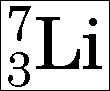 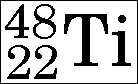 Practice!
Complete worksheet (this is a left hand side item!)

15 minutes